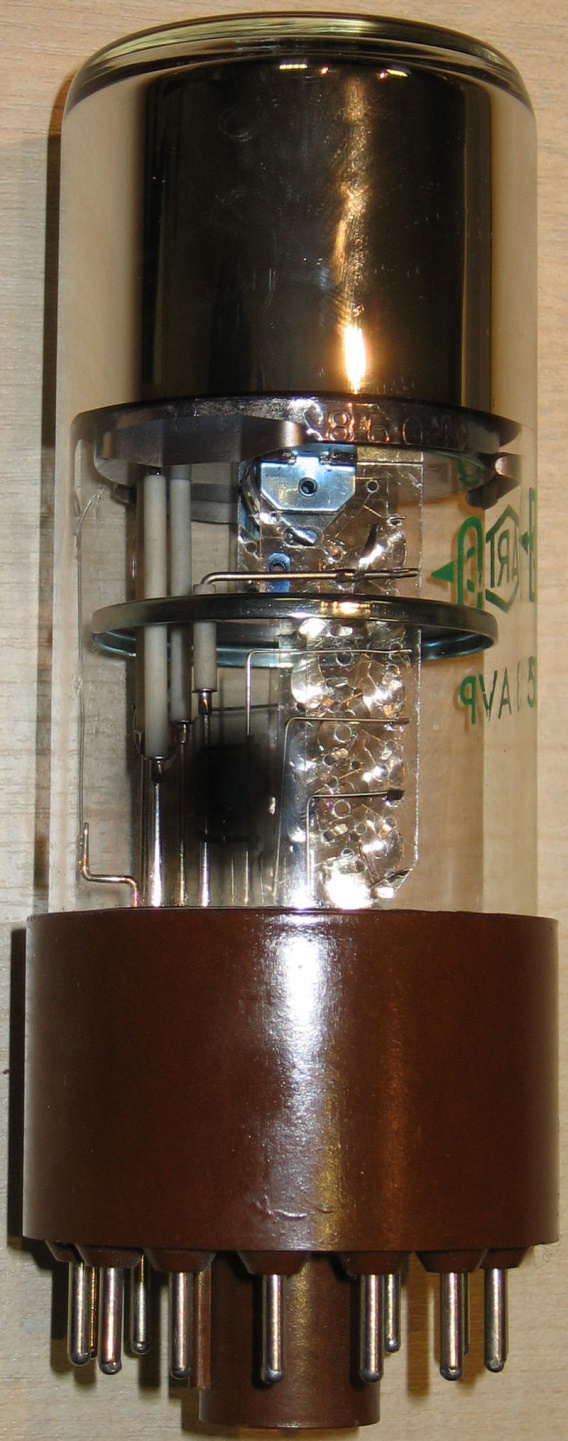 FotonásobičPMT(PhotoMultiplier tube)
Peter Slanina
Charakteristika
fotoelektrický násobič, násobič elektrónov
citlivý detektor žiarenia 
elektromagnetické žiarenie → elektrický prúd
zosilnenie IR, UV a viditeľného žiarenia
faktor 105-107
výhody:
vysoký zisk, nízky šum, rýchle čítanie dát
Zloženie a princíp:
Sklenená vákuová trubica
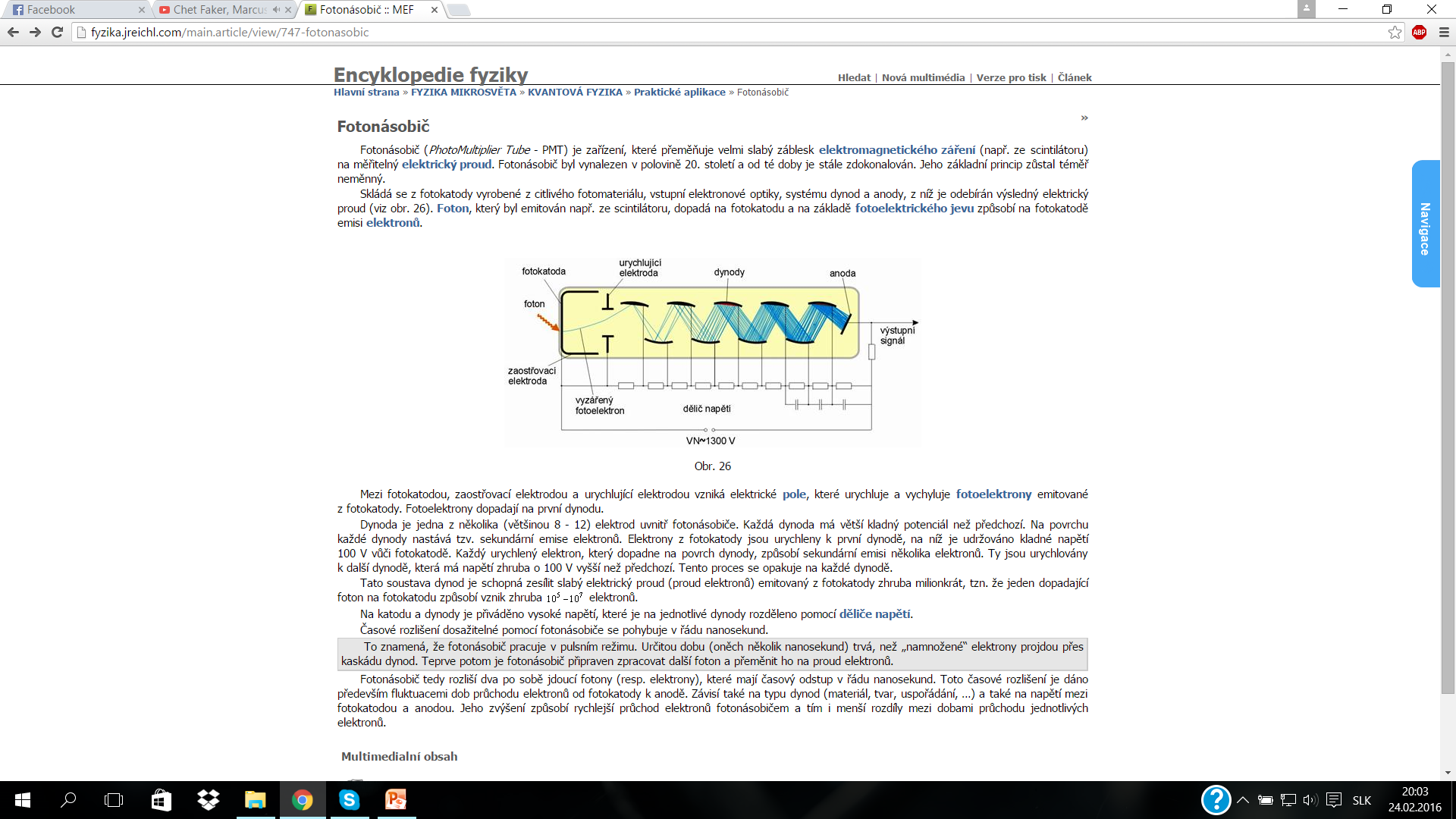 Typy PMT
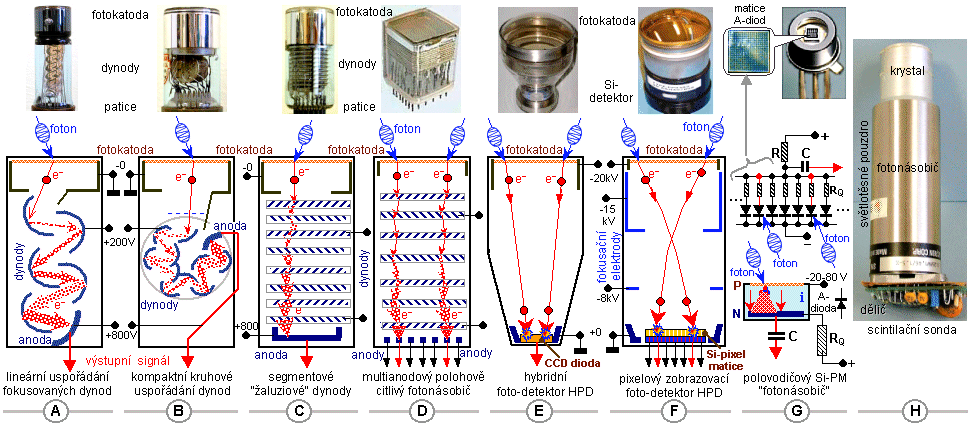 Ďakujem za pozornosť